Центральная Азия в российской и советской фотографии, вторая половина XIX в.- 1930-е гг.
Зимина Мария
Департамент истории
Источники
1)Отдел принтов и фотографий, Библиотека Конгресса США, Вашингтон,

2)Коллекция МАЭ РАН , Санкт-Петербург
фото
фото
фото
Программная инженерия
фото
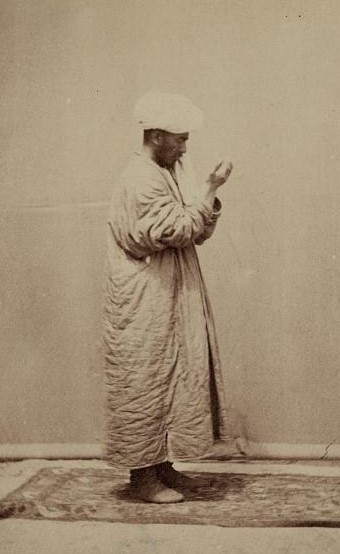 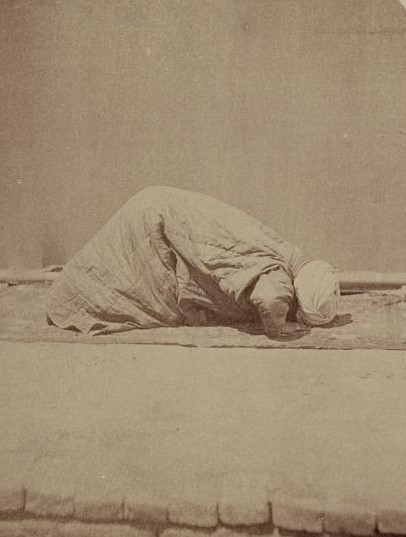 фото
фото
фото
фото
Высшая школа экономики, Москва, 2014
Источник: Библиотека Конгресса США
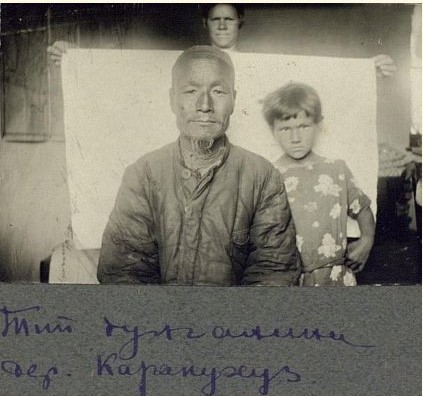 Источник: МАЭ РАН
Программная инженерия
фото
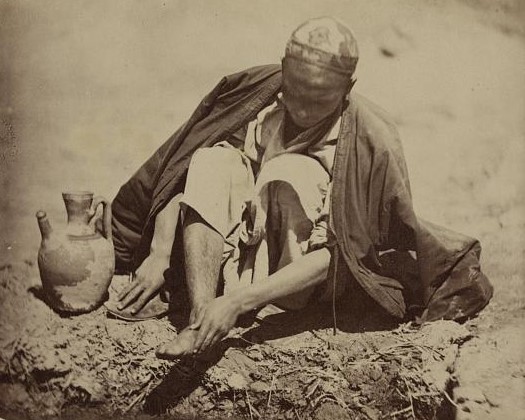 фото
фото
фото
фото
Высшая школа экономики, Москва, 2014
Источник: МАЭ РАН
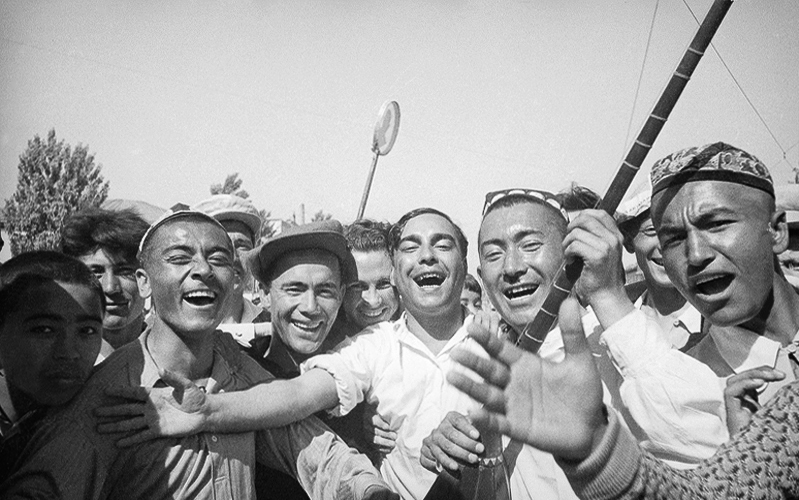 Программная инженерия
фото
фото
фото
фото
фото
Высшая школа экономики, Москва, 2014
Источник: МАЭ РАН
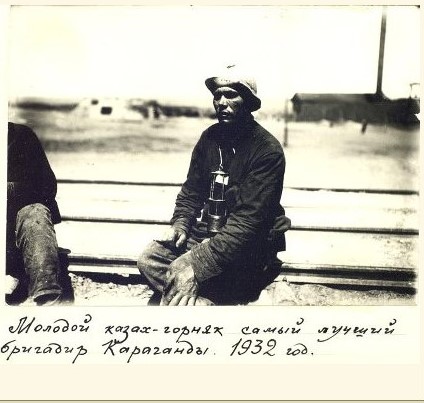 Программная инженерия
фото
фото
фото
фото
фото
Источник: МАЭ РАН
Высшая школа экономики, Москва, 2014
Список основной литературы
Прищепова В.А. Иллюстративные коллекции по народам Центральной Азии второй половины XIX - начала XX века в собраниях Кунсткамеры. СПб: Наука, 2011.

2) Толмачева E. Б. Фотография как этнографический источник: дис. канд.  ист. наук. Музей антропологии и этнографии имени Петра Великого, СПб., 2011.

3) Sonntag H. Genesis of the Turkestan Album 1871-1872: The Role of Russian Military Photography, Mapping, Albums & Exhibitions on Central Asia.  PhD dissertation. University of Wisconsin, Madison, 2011.
фото
фото
фото
Высшая школа экономики, Москва, 2014